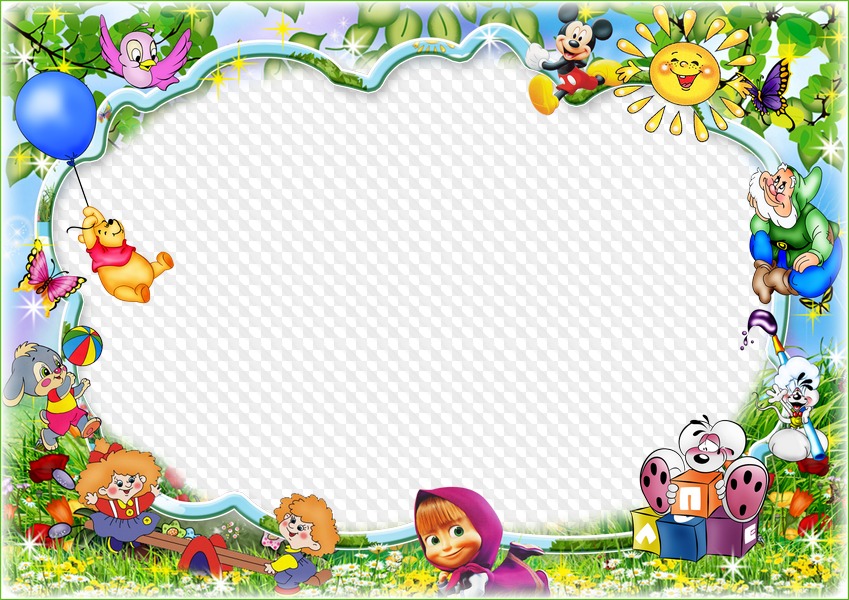 Муниципальное бюджетное общеобразовательное учреждение
«Средняя школа № 13»
(МБОУ СШ № 13)
2023 г.
«Укрепление психологического здоровья детей дошкольного возраста"
Одной из главных задач в воспитании детей является создание условий, гарантирующих формирование и укрепление их здоровья.В качестве одной из составляющих здоровья человека в целом выделяют психологическое здоровье.
«Здоровый ребёнок – самое драгоценное произведение природы»
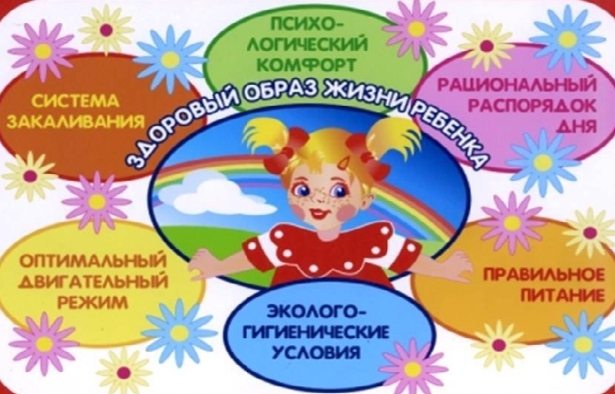 Здоровье – это способность противостоять воздействиям инфекции, физических, химических и психических факторов окружающей среды.
Современное определение здоровья ребенка содержит пять признаков: • адаптируемость – приспособляемость к окружающей среде; • равновесие – способность организма функционировать во внешней среде, сохраняя гомеостаз (постоянство внутренней среды); • благополучие – состояние душевного и физического покоя, вызванное благоприятным протеканием всех жизненных процессов ребенка;
• гармоничность – уравновешенность всех функций, обеспечивающих наиболее успешное протекание роста и развития организма; • способность функционировать – главная составляющая практического понимания здоровья, отражающая степень согласованности всех вышеперечисленных признаков, обеспечивающих высокий уровень биологической и социальной активности и трудоспособности человека.
Цель проекта:-Психологическая поддержка, а также укрепление психологического здоровья детей;-развитие личности и самосознания детей;-расширение и обогащение представлений детей об эмоциях, чувствах, способах их выражения;-создание положительного эмоционального фона в процессе общения детей со сверстниками и родителями;-гармонизация детско-родительских отношений.
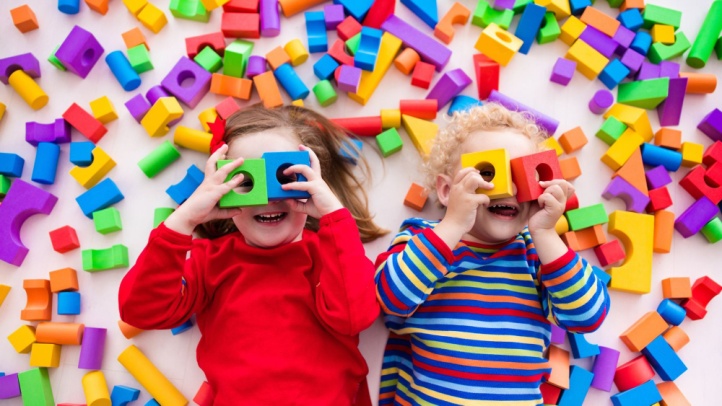 Задачи:-Разработать систему работы с семьей, направленную на укрепление психологического здоровья.-Расширить представления детей о внутреннем мире человека – характере, мыслях, чувствах.-Развить интерес ребенка к самому себе и своему эмоциональному состоянию; осознавать свои эмоциональные состояния.-Повышать психолого-педагогическую компетентность родителей в вопросах воспитания и развития детей.
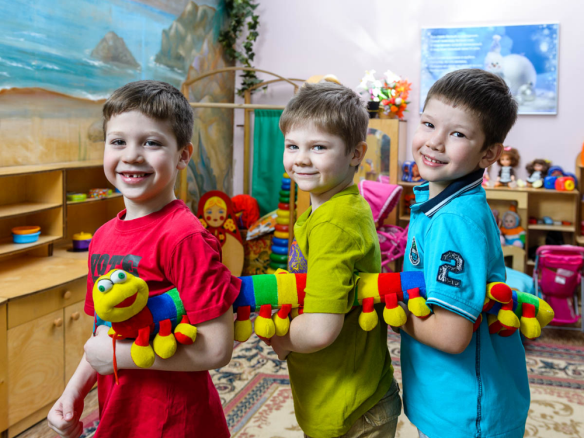 Психологическое здоровье неразрывно связано со здоровьем психическим, состояние и развитие которого еще не занимает подобающего ему места в педагогических и психологических программах работы с ребенком.
Забота о психологическом здоровье предполагает внимание к внутреннему миру ребенка, к его чувствам и переживаниям, увлечениям и интересам, способностям и знаниям, его отношением к себе, сверстникам, взрослым, к окружающему миру, к жизни как таковой.
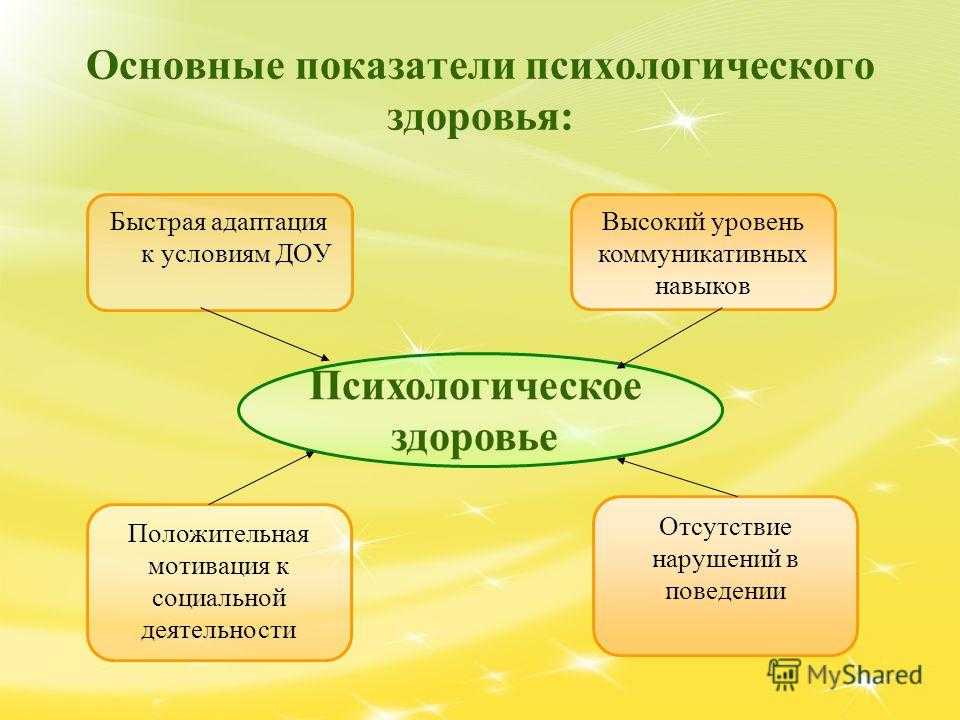 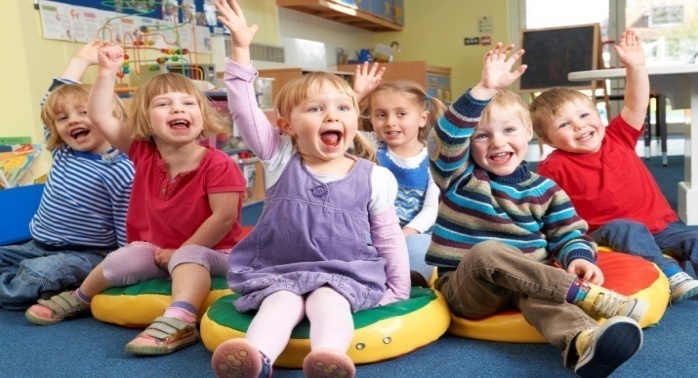 Забота о психологическом здоровье предполагает внимание к внутреннему миру ребенка, к его чувствам и переживаниям, увлечениям и интересам, способностям и знаниям, его отношением к себе, сверстникам, взрослым, к окружающему миру, к жизни как таковой.
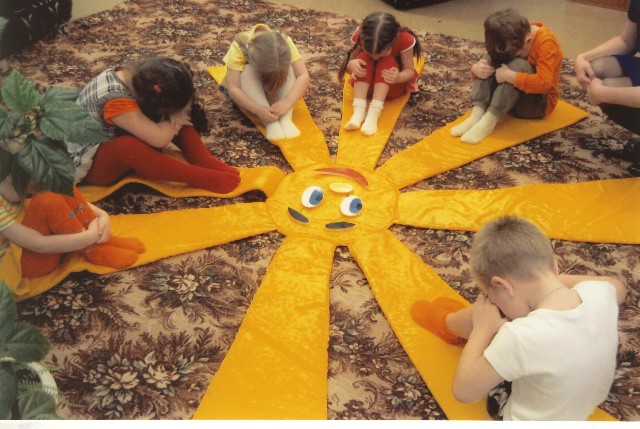 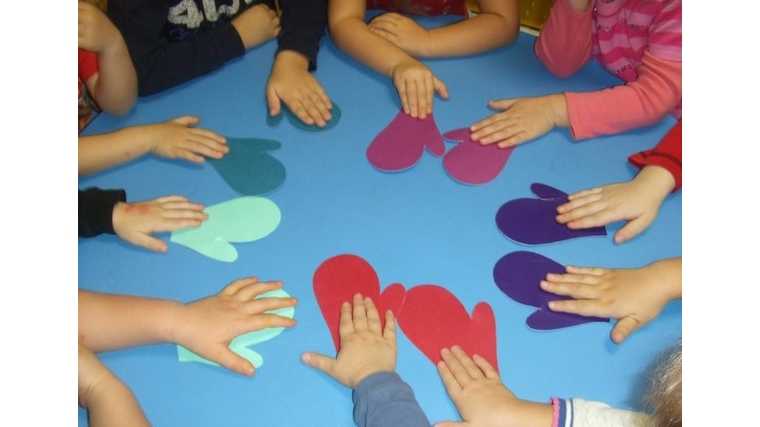 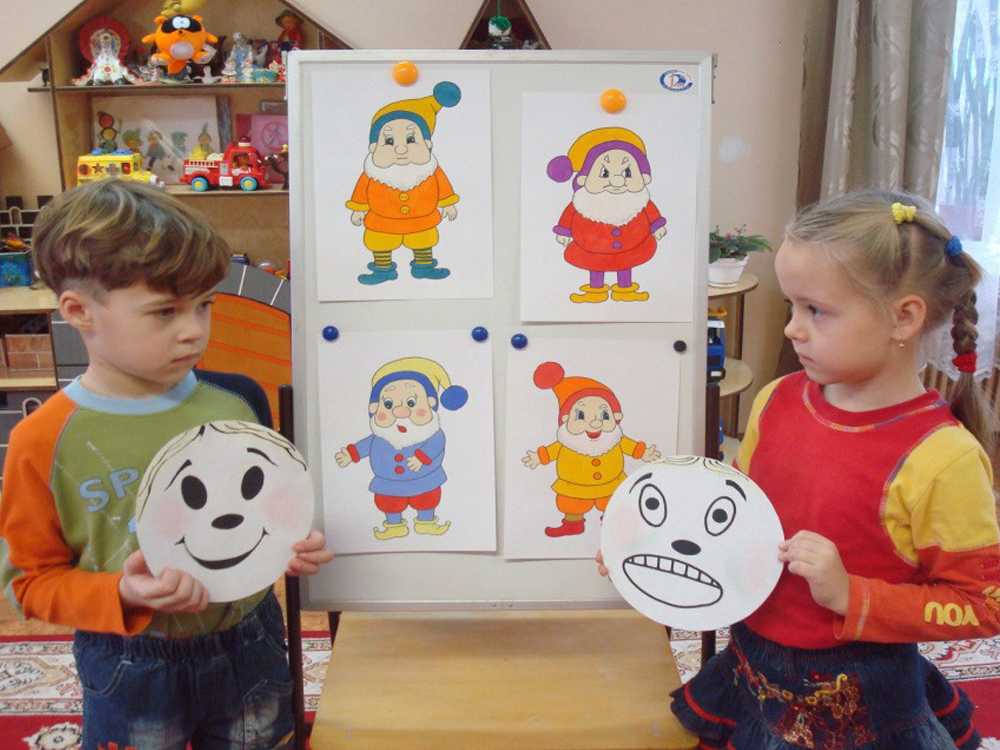 кк
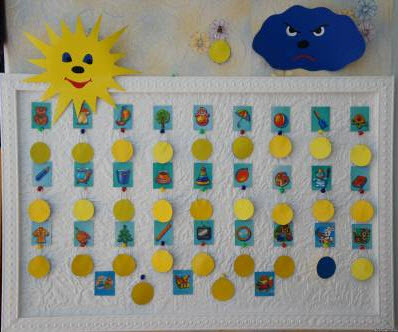 Главное, чтобы ребёнок вырос весёлыми активным, самостоятельным идоброжелательным, помогающим илюбознательным, инициативным иуверенным в себе, открытым исопереживающим, - то есть преждевсего психологически здоровым.Хухлаева О.В.
Спасибо за внимание !
Презентацию подготовили:воспитатели МБОУ СШ№13 Талыпова Оксана Андреевна